Министерство образования и науки РФГосударственное образовательное учреждениевысшего профессионального образования«Красноярский государственный педагогический университет им. В. П. Астафьева»Институт социально-гуманитарных технологийКафедра коррекционной педагогики
Ребенок с нарушениями функций опорно-двигательного аппарата в семье.
Воспитание ребенка в семье с ДЦП
Детский церебральный паралич – расстройство двигательной сферы, заключающееся в неспособности выполнять произвольные движения и поддерживать позу, связанное с патологией головного мозга, сформировавшейся до рождения ребенка.
Типы расстройства движения
Спастический – напряжение мышц;
Атетоидный / атаксический – судорожные движения.

Парез – ослабление;
Плегия –паралич.
Формы ДЦП
Спаситическая тетраплегия;
Спастическая диплегия;
Гемиплегическая форма;
Дискинетическая форма;
Атаксическая форма;
Смешенные формы.
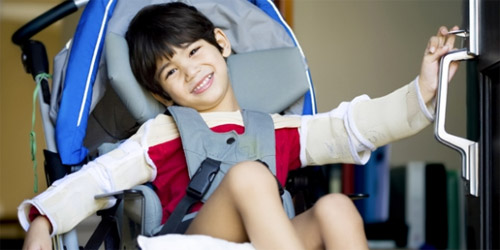 Параклинические методы диагностики
трансиллюминация черепа;   
 исследование глазного дна;
 электрокорковая аудиометрия;
 генетическое обследование;
 доплерография;
 методика когнитивных вызванных потенциалов;
 ЭЭГ.
Клинико-педагогическое обследование
метод свободного наблюдения;
 констатирующий и обучающий эксперимент.
Ребенок с ДЦП в семьеОсновные этапы, которые проходят родители особенных детей
Шок;
Гнев;
Поиск «чудо-средства»;
Депрессия;
Принятие.
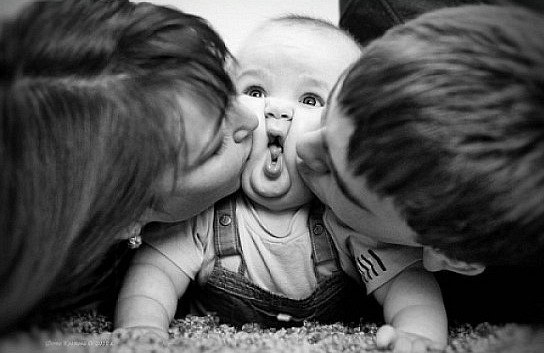 Важно!
Правильно преподнести известие;
Ответственность и забота родителей о ребенке;
Немедленно  помогать семье и ребенку;
Раннее начало лечебно-воспитательных мероприятий;
Учитывать форму заболевания;
Соблюдение двигательного лечебного режима.
Коррекция двигательной сферы и дополнительных нарушений
Для проведения коррекционных мероприятий необходимо учитывать форму заболевания.
При развитии двигательных функций важно осуществлять контроль за положением головы и частей тела.
Этапы коррекционной работы
Развитие контроля за положением головы;
Укрепление мышц спины;
Формирование функции сидения;
Развитие поворотов туловища;
Формирование дифференцированного движения в верхней и нижней половине туловища;
Развитие опорности рук и ног;
Развитие равновесия и координации движений;
Активизация манипулятивной деятельности и развитие кинестетических ощущений в пальцах рук;
Развитие оптической реакции рук;
Развитие движений.
Общий двигательный режим
Для каждого ребенка индивидуально подбираются наиболее адекватные позы для одевания, кормления, купания и т.д.
	При  выборе вспомогательного средства передвижения необходимо учитывать следующее:
  - оно должно расширять возможности ребенка самостоятельно и безопасно исследовать окружающее;
   - оно должно способствовать увеличению независимости ребенка.
Организация режима дня
У детей с ДЦП в первые годы жизни часто имеет место недостаточная сформированность биологических ритмов  сна и бодрствования.
      	Следует знать сколько часов в сутки можно спать ребенку!
В первые 2 месяца жизни – не менее 20 часов;
От 2 до 5 месяцев – 17-18 часов;
5-7 месяцев – 15-16 часов;
7-10 месяцев – 14-15 часов;
От 10 месяцев до 3-4 лет – 12-14 часов.
При тяжелых формах заболевания общая продолжительность сна может удлиняться.
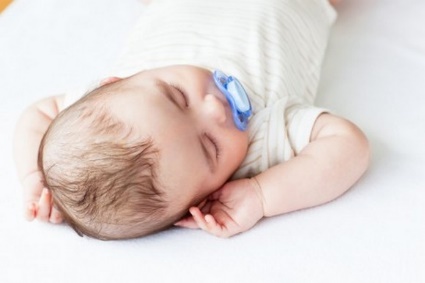 Коррекция сосательных движений
- при ослабленном сосательном рефлексе;
при неумении произвольно закрывать рот;
- при плотном сжимании губ;
- при быстром утомлении во время сосания;
- при искусственном кормлении.
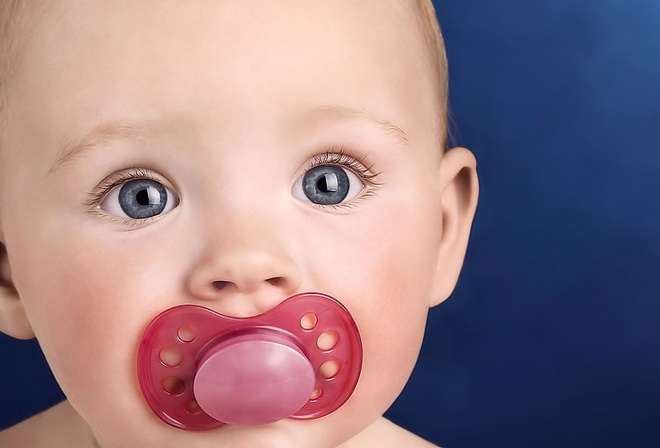 Способы искусственного кормления
Питание по трубке;
Через гастростому.
Кормление ребенка
Ребенок с ДЦП длительное время затрудняется в жевании, кусании, проглатывании твердой пищи.
Правильное кормление ребенка имеет очень большое значение не только для его роста, физического развития и здоровья, но в дальнейшем для звукопроизносительной стороны речи.
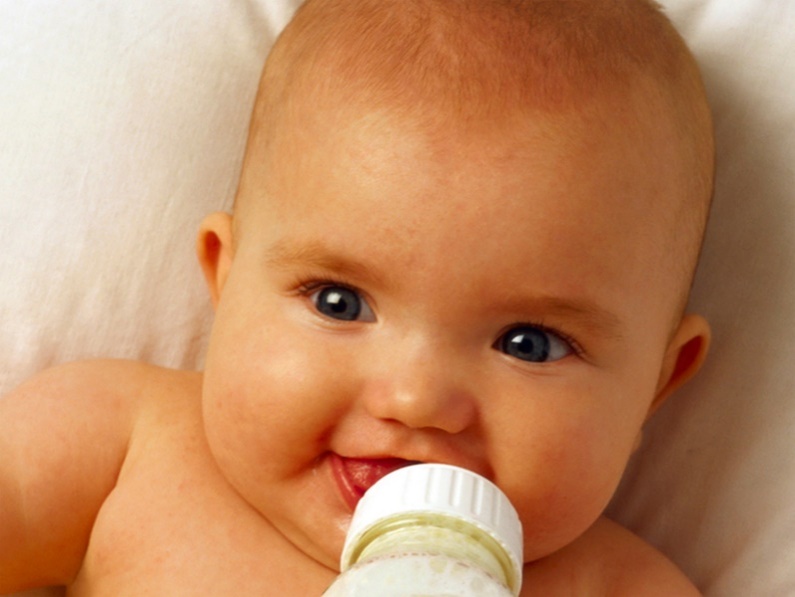 Специфические трудности
нарушение глотания;
 несогласованность глотания и закрытия гортани;
 срыгивание похожее на рвоту (приводит к воспалению пищевода, вызывающий отказ от еды из-за болевого синдрома).
	Ранняя логопедическая работа с малышом облегчает трудности кормления.
Дополнительные осложнения
Вегетативно-сосудистые и соматические нарушения;
Страхи:
-при тактильных раздражениях;
-страх высоты, закрытых дверей, темноты, новых предметов…
Нарушение сна
Нарушение коммуникативно-познавательного поведения;
Нарушение развития голосовых реакций;
Нарушение коммуникативных реакций;
Нарушение целенаправленногоповедения.
Система помощи ребенку с ДЦП
Предусматривает раннюю диагностику и раннее начало систематической лечебно-педагогической работы с детьми, страдающими церебральным параличом.
Специализированные учреждения:
-поликлиники;
-неврологические отделения;
-психоневрологические больницы;
-санатории;
-ясли-сады;
-школы-интернаты;
-реабилитационные учреждения.
Ребенок с миодистрофией Дюшена в семье
Мышечная миодистрофия Дюшена – наследственная прогрессирующая мышесная дистрофия, характеризующаяся началом в раннем возрасте, симметричной атрофией мышц в сочетании с сердечно-сосудистыми, костно-суставными и психическими нарушениями, злокачественным течением.
Признаки
Первые признаки появляются в раннем детстве, часто в возрасте до 3 лет.
С возрастом мышечная слабость нарастает.
Тугоподвижность в  различных суставах.
Искривление позвоночника.
Дистрофический процесс дыхательных мышц.
Дистрофический процесс в сердечной мышце.
Общие проблемы сводятся к четырем основным положениям:
Максимально полная поддержка состояния здоровья пациента.
Медико-социальная и морально-психологическая помощь пациенту и его семье.
Выявление носителя патологического гена.
Наращивание усилий по разработкам эффективных патогенетических методов лечения и расширения сфер их пременения.
Современные методы лечения и коррекция
Распространенные подходы:
-улучшение обменных процессов в мышцах;
-насыщенность витаминами;
-рационально составленная диета;
-инъекции церебролизина;
-использование гормональных препоратов;
-физиотерапевтические методы;
-массаж;
-регулярные занятия лечебной физкультурой;
-занятия в бассейне;
Спасибо за внимание!
Литература
Е.М. Мастюкова, А.Г. Московина. Семейное воспитание детей с отклонениями в развитии: Учеб. пособие для студ. Высш. Учеб. заведений / Под ред. В.И. Селиверстова. – М.: Гуманит. изд. центр Владос, 2003. – 408 с.
Интернет ресурс:
http://abromed.ru/diseases/neurology/cerebral-palsy/intro/